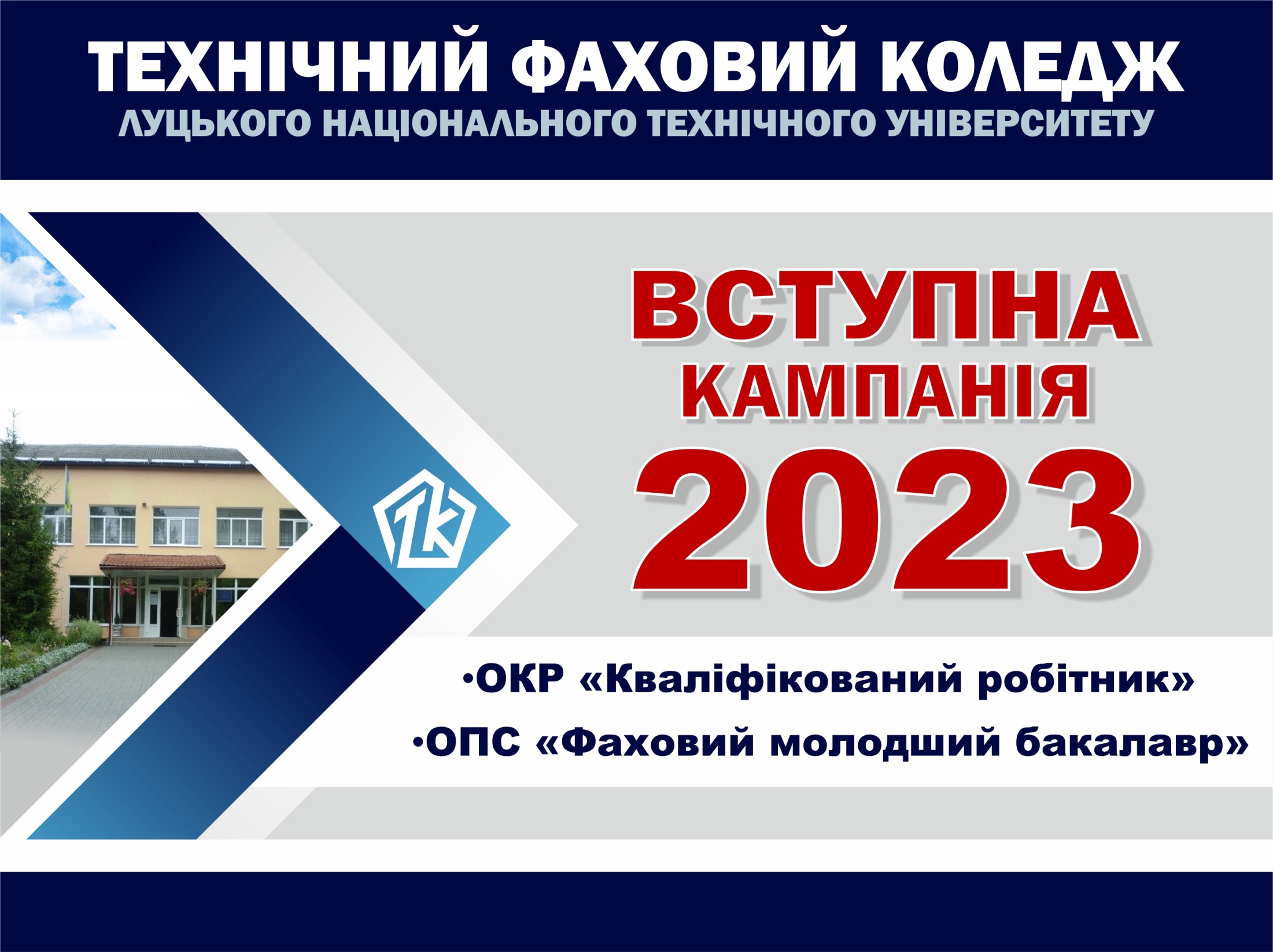 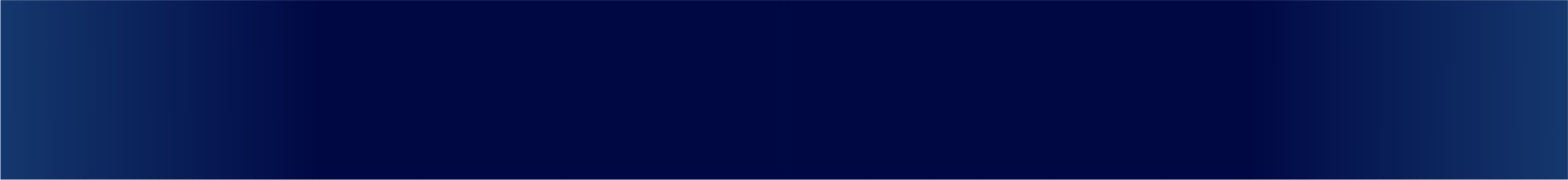 Технічний фаховий коледж ЛНТУ 
здійснює підготовку
за ОПС «Фаховий молодший бакалавр»
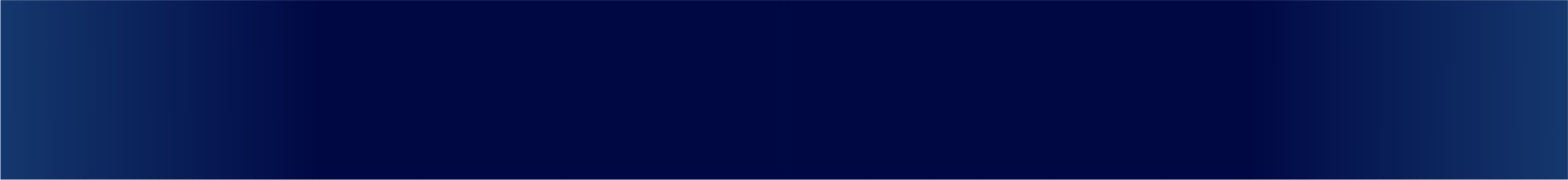 Проєкт державного замовлення
[Speaker Notes: Треба замінити]
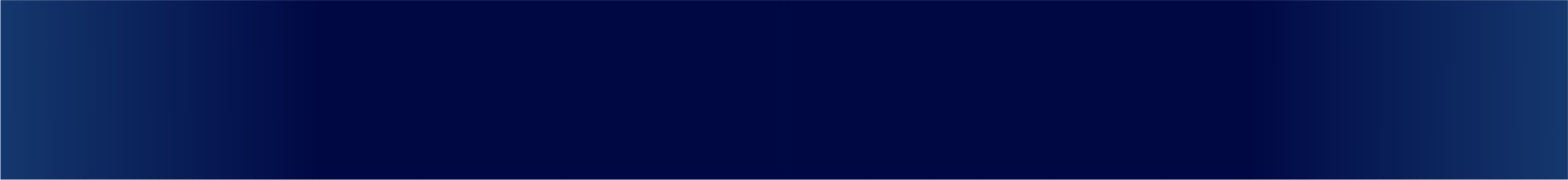 Етапи вступної кампанії
за ОПС «Фаховий молодший бакалавр»
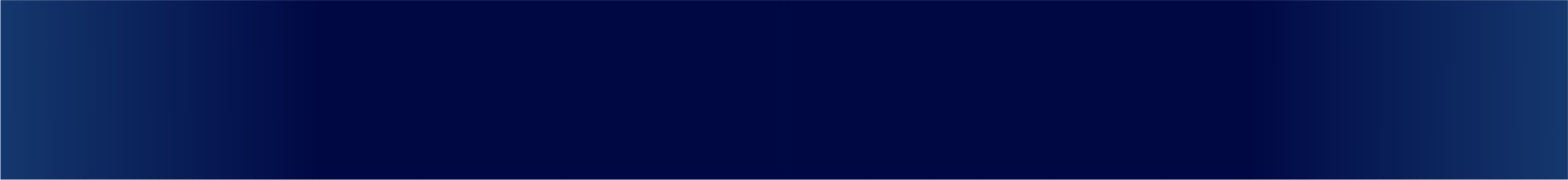 Подання документів
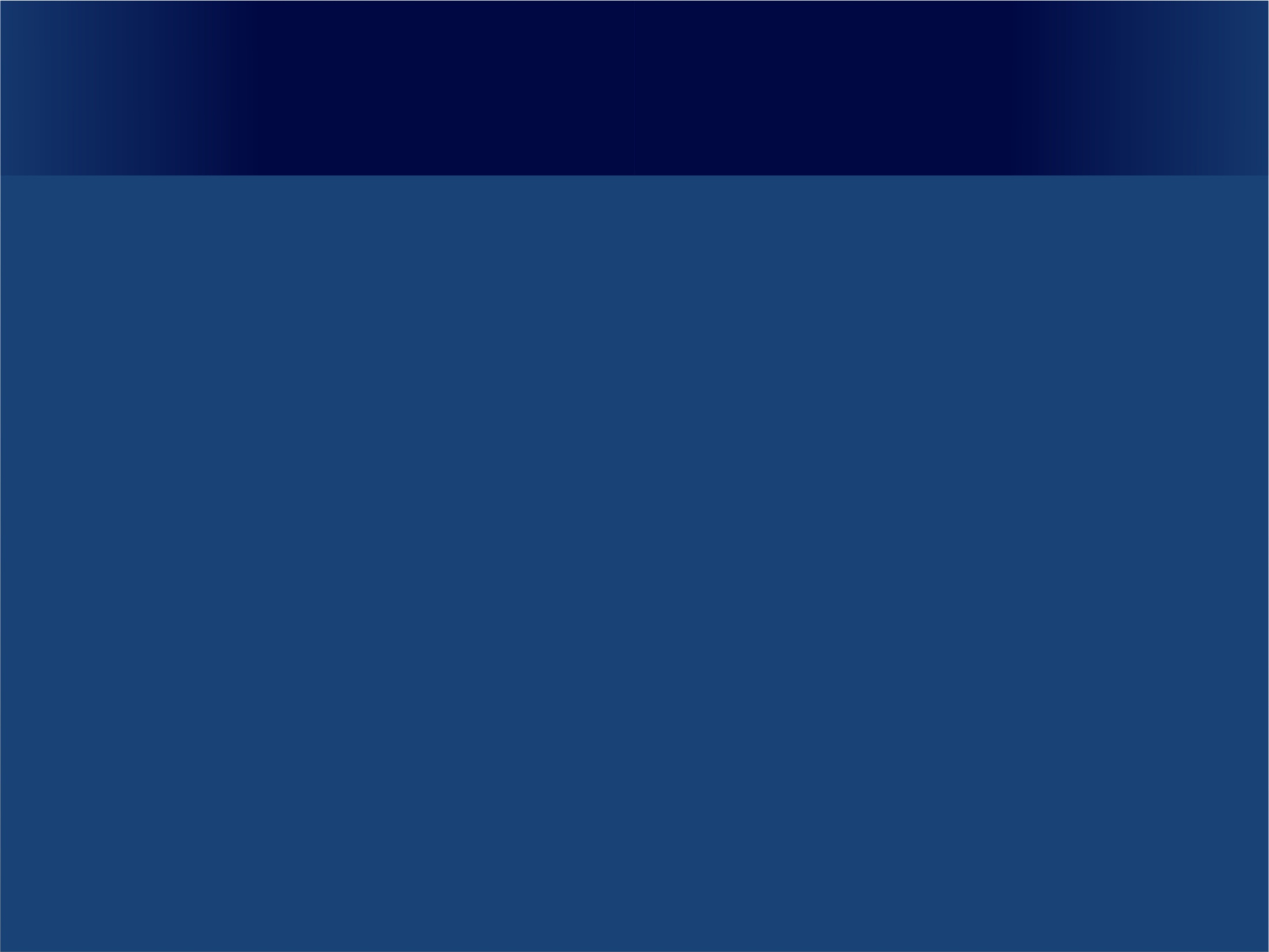 Подання документів у 2023 році відбувається через 
    е-кабінет для вступу на основі БСО , ПЗСО, КР. 
Реєстрація електронних кабінетів розпочинається 23 червня на веб-сайті за адресою https://vstup.edbo.gov.ua 
Для реєстрації необхідна:
- електронна пошта; 
- серія і номер документа про освіту;
- серія і номер документа, що посвідчує особу (ID-картка) або номер облікової картки платників податків (РНОКПП).
У Коледжі працюватиме Консультаційний центр для абітурієнта.
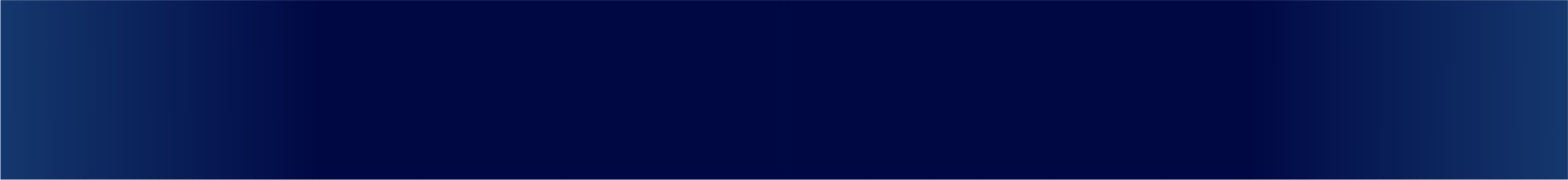 Перелік документів для вступу
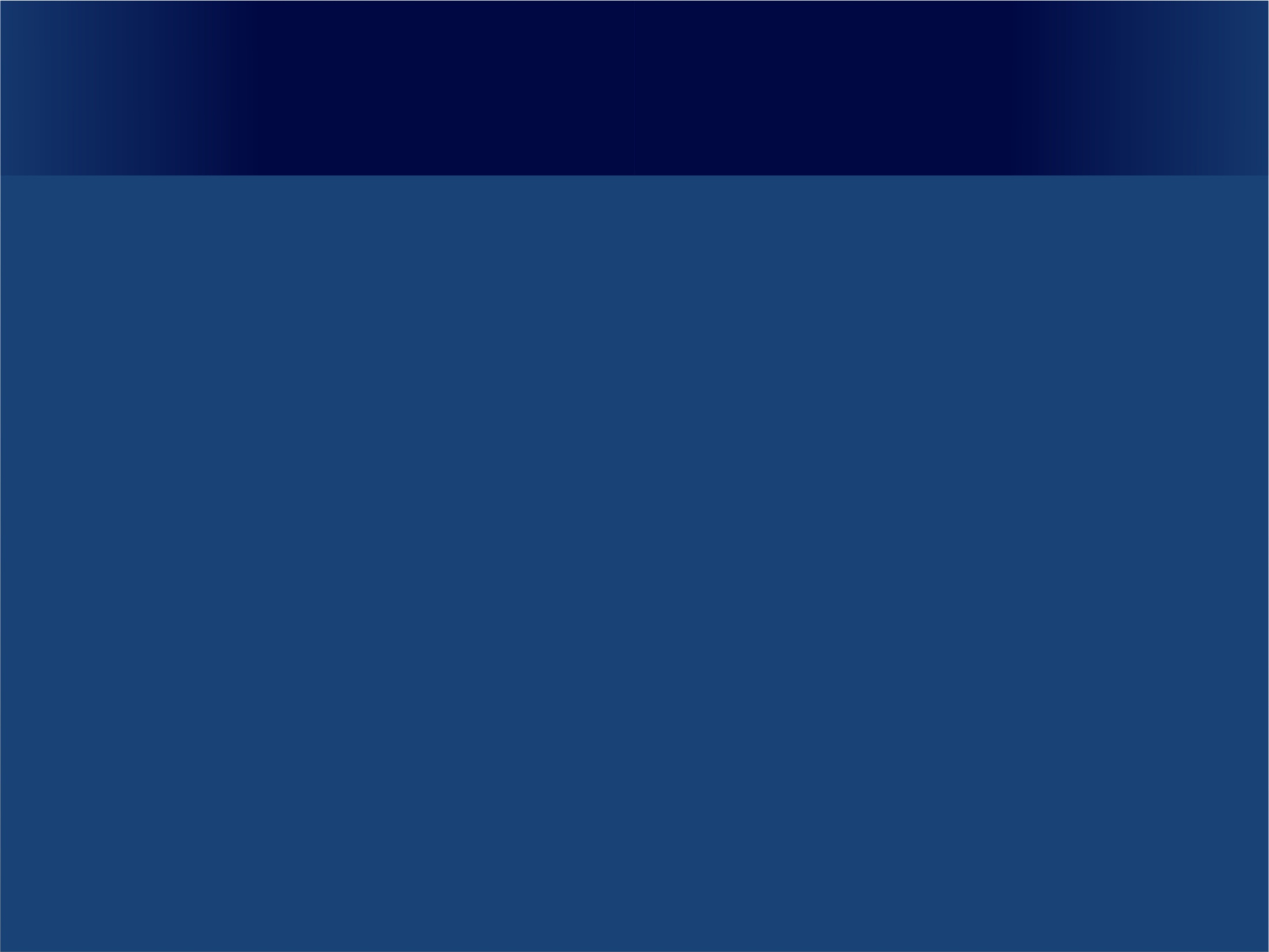 копія паспорта (ID-картки) 
копія військово-облікового документа (17 років)
4 фотокартки розміром  3 х 4 та фотокартку 3 х 4 в електронному вигляді (до 1 МБ)
медична довідка за формою 086-О (висновок лікаря про придатність навчання за обраною спеціальністю/професією, проба Руф’є)             
копії документів, які дають право на пільги для вступу (за наявності)
мотиваційний лист
за ОПС «Фаховий молодший 
бакалавр»
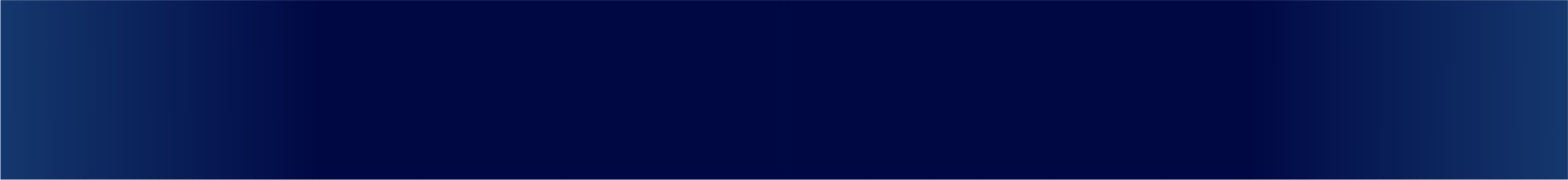 Вступні випробування за ОПС «Фаховий молодший бакалавр»
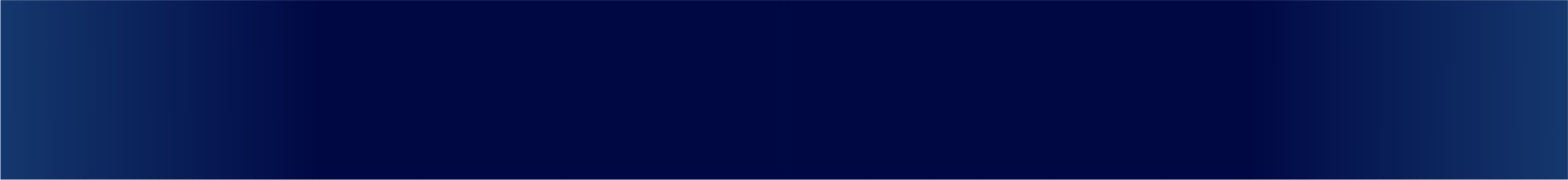 Орієнтовна вартість навчання на контрактній формі
ОПС «Фаховий молодший бакалавр»
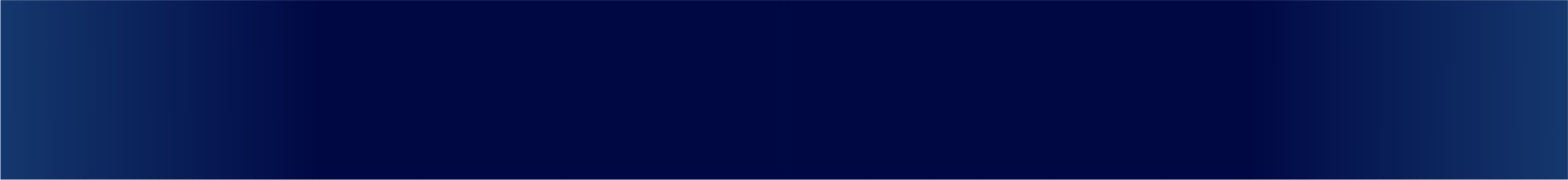 Етапи вступної кампанії
за ОКР «кваліфікований робітник»

Початок прийому заяв і документів 
30 червня 2023 року

Закінчення прийому документів
31 серпня 2023 року

Вступні випробування у формі тестувань
І етап: з 07 по 18 серпня 2023 року
ІІ етап: з 21 по 31 серпня 2023 року

Зарахування на навчання
31 серпня 2023 року
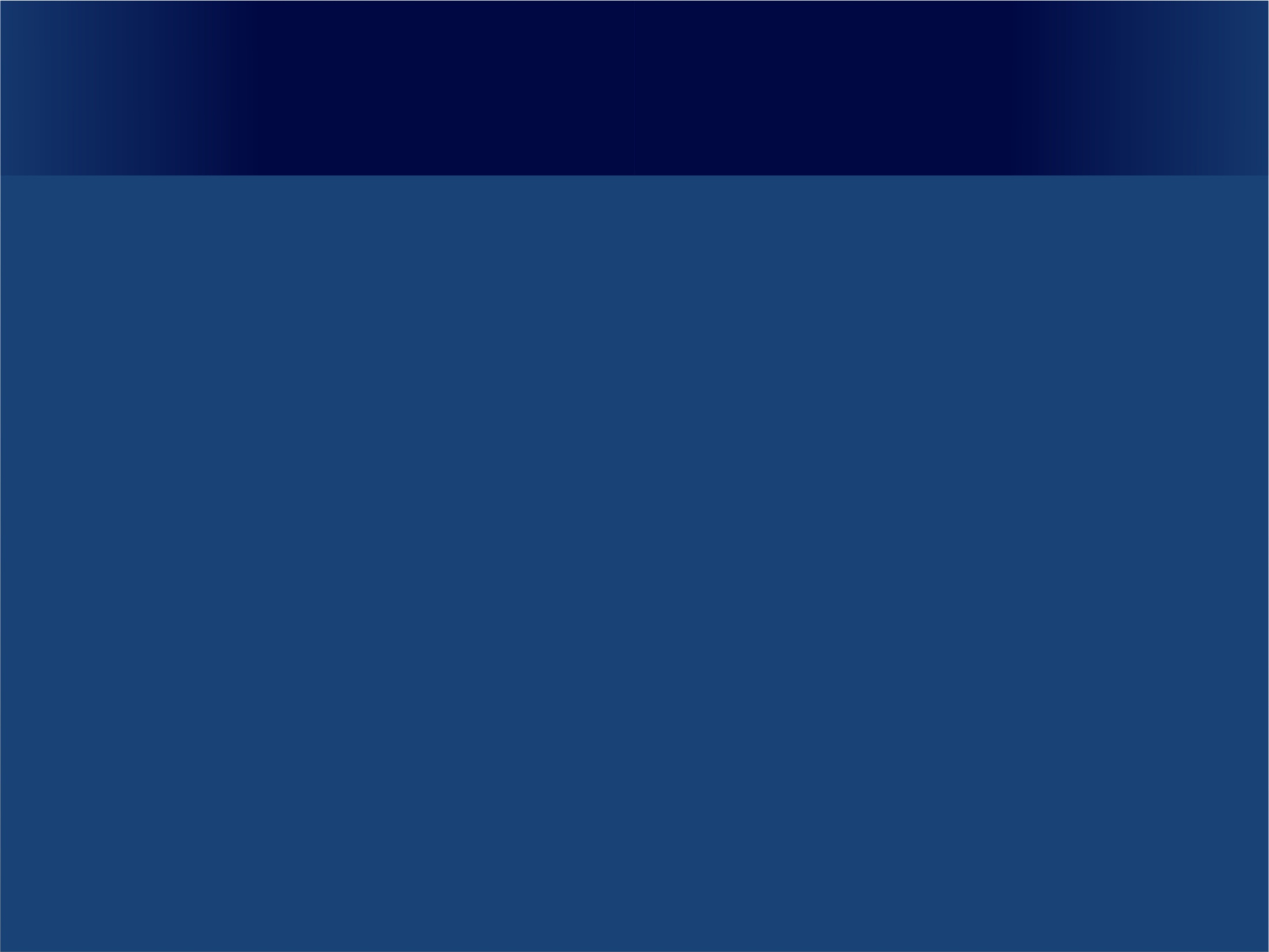 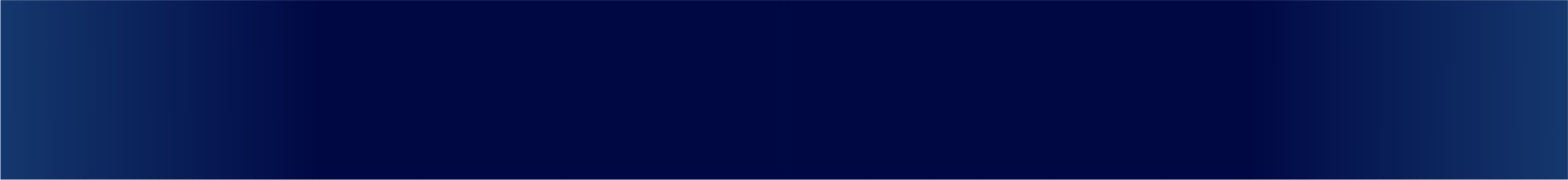 Технічний фаховий коледж ЛНТУ здійснює підготовку ОКР «кваліфікований робітник» на основі БСО (9 кл.)
Майстер з діагностики та налагодження  електронного устаткування автомобільних засобів (2р. 5 міс).
Слюсар з ремонту колісних     транспортних засобів  (2р. 6 міс).
Електрозварник ручного 
    зварювання (3 р.).
Кравець, вишивальник (3 р.).
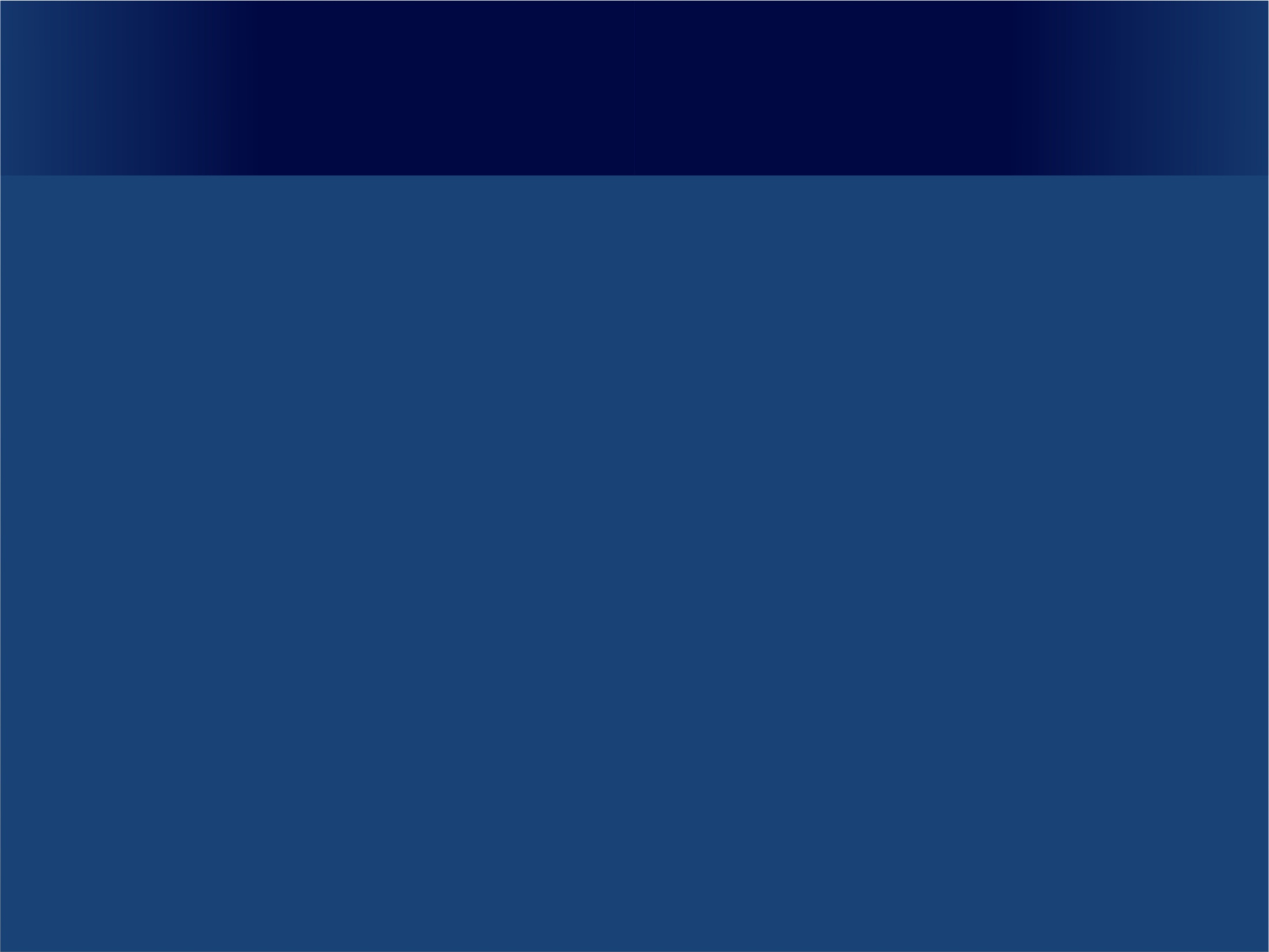 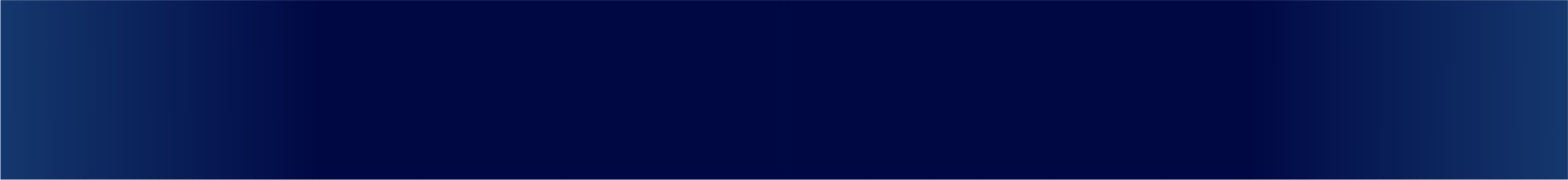 Технічний фаховий коледж ЛНТУ здійснює підготовку ОКР «кваліфікований робітник» на основі ПЗСО (11 кл.)
Слюсар з ремонту колісних транспортних засобів (10 міс.) 
Флорист, квітникар (10 міс.)
Слюсар з ремонту та обслуговування систем вентиляції та кондиціювання
   (10 міс.)
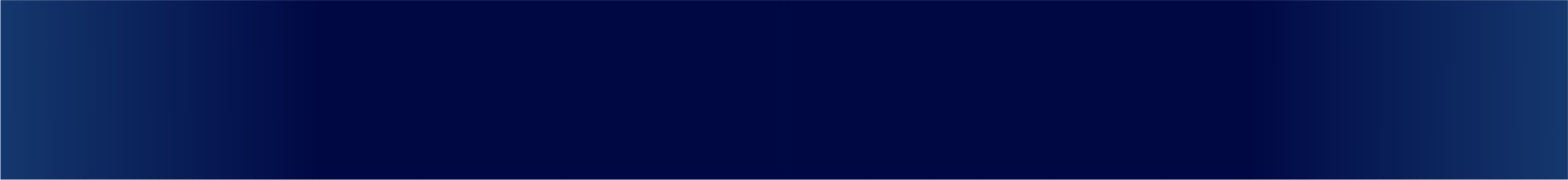 Обсяги регіонального замовлення
[Speaker Notes: Треба замінити]
Прийом заяв та документів
Конкурсний відбір
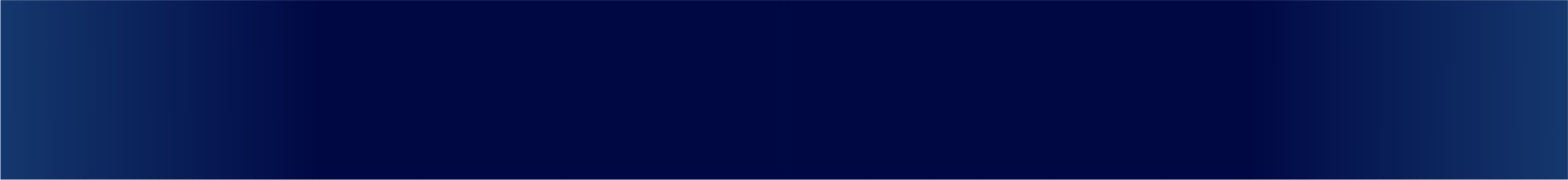 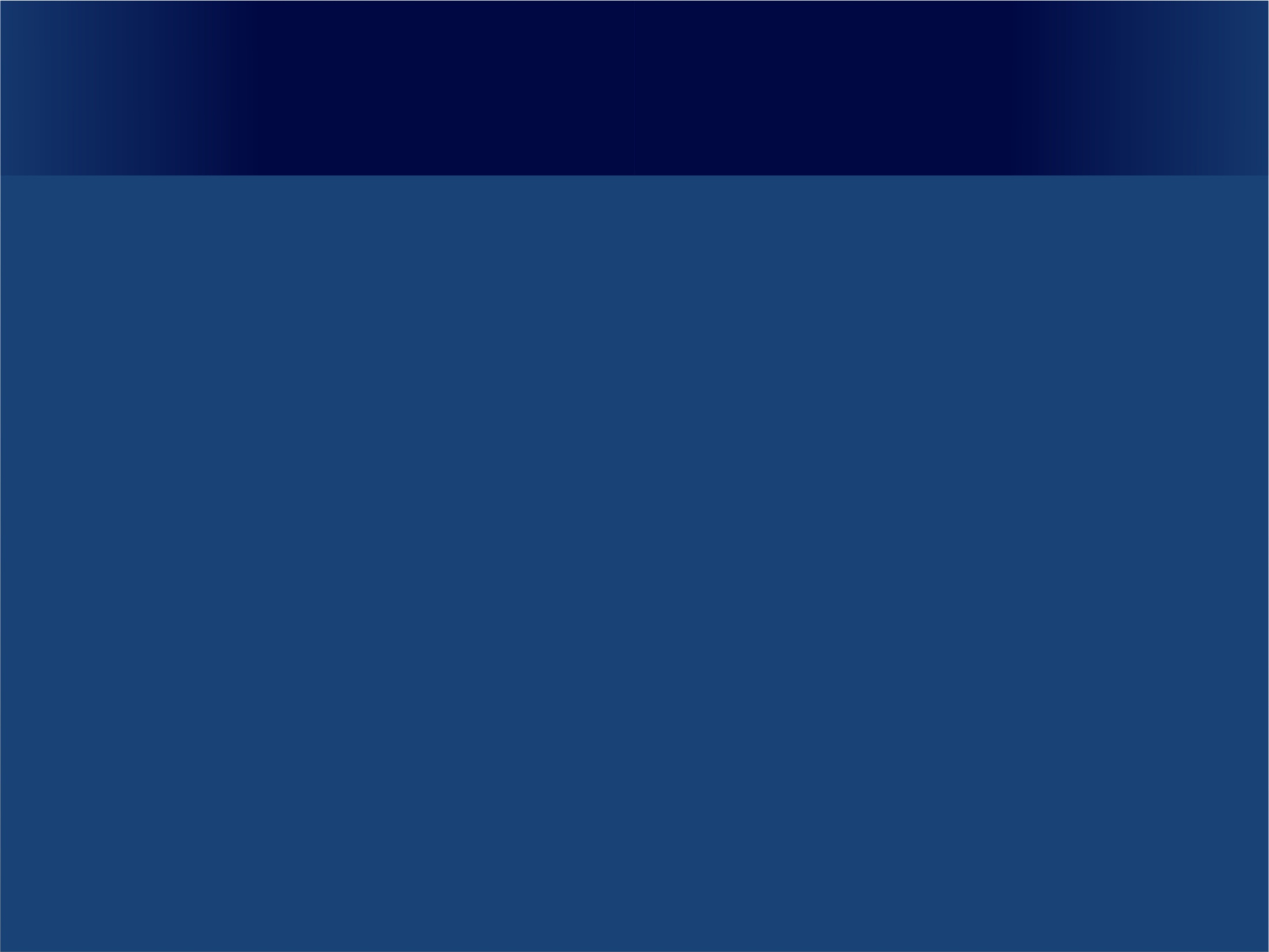 Подача документів очно в паперовому вигляді або через електронний кабінет закладу освіти.
Оригінали свідоцтва про БСО або ПЗСО
 є обов’язковими
Рейтинг формується на основі суми: 1)середнього балу свідоцтва про освіту 2)оцінку за співбесіду
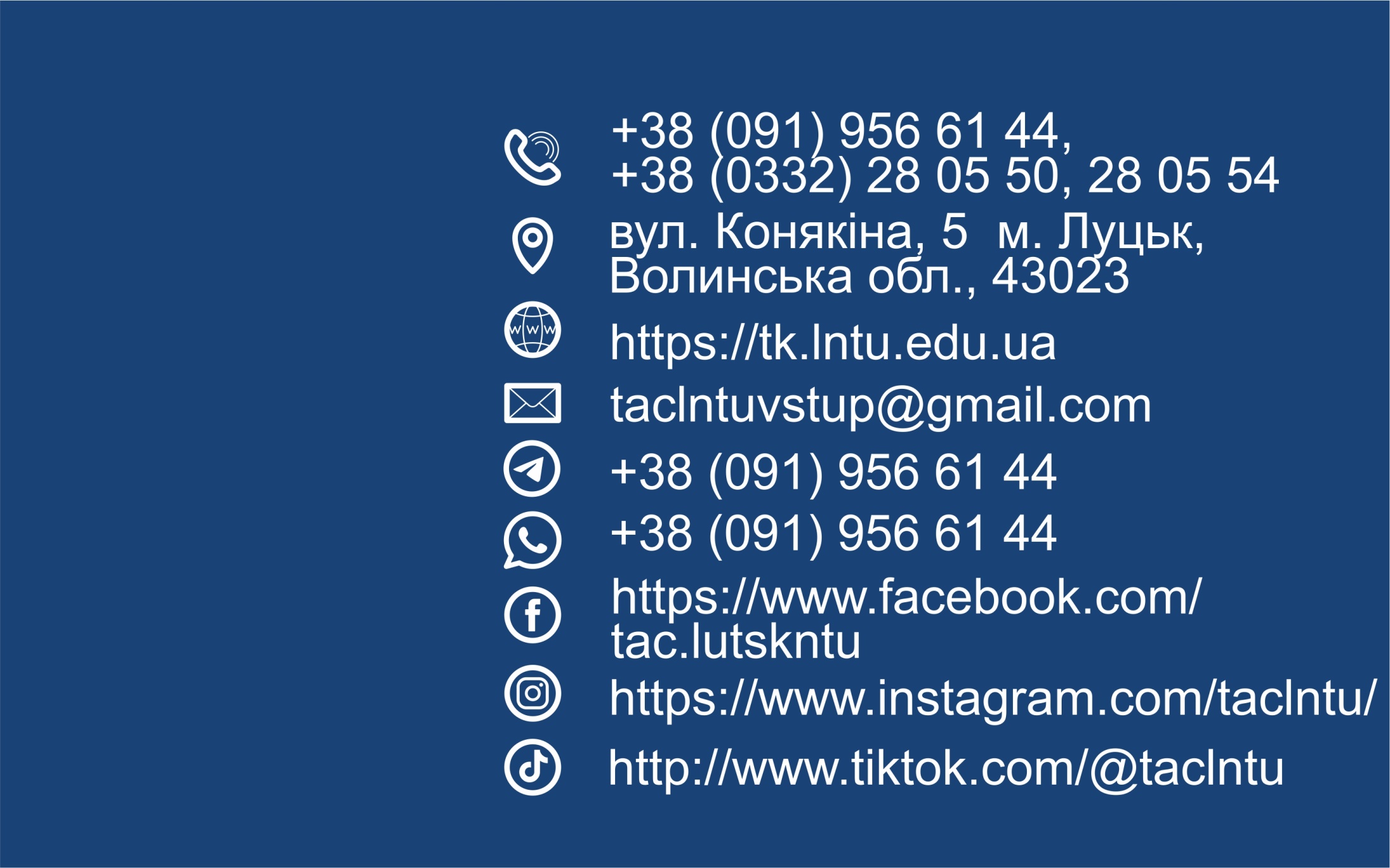 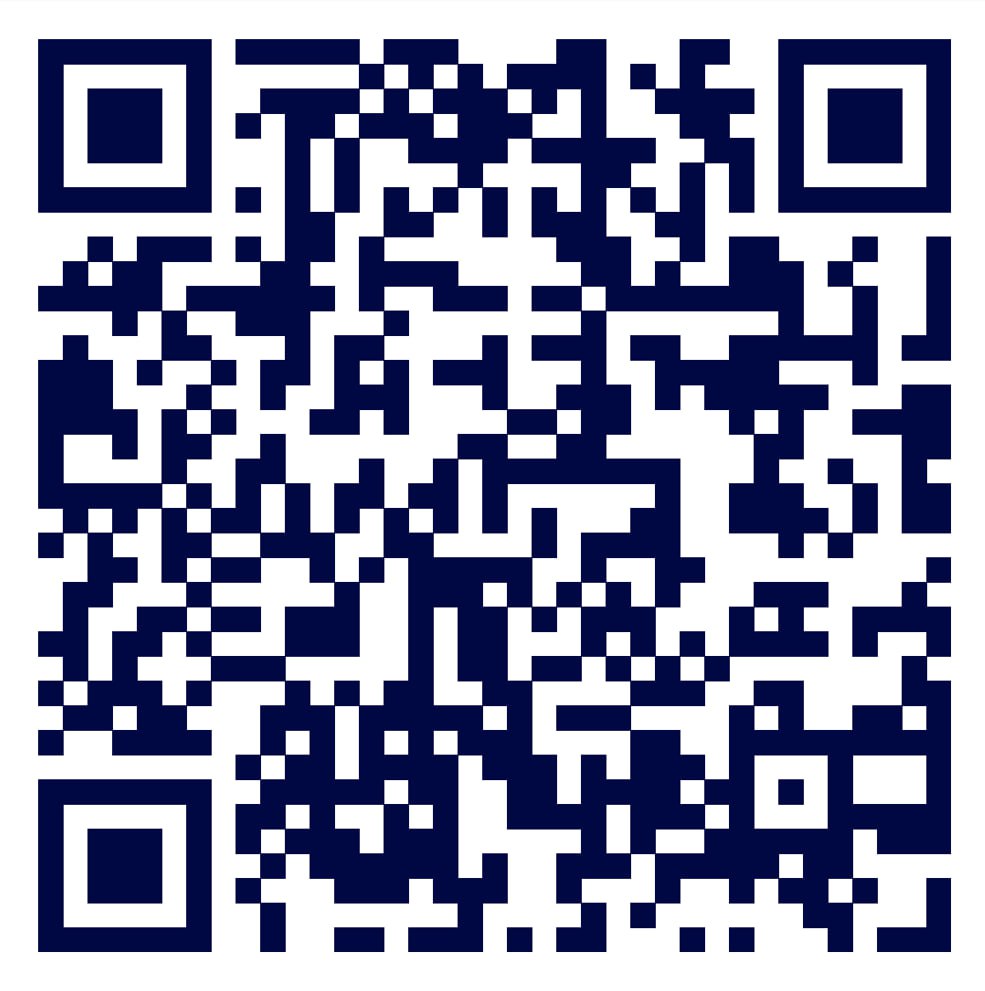